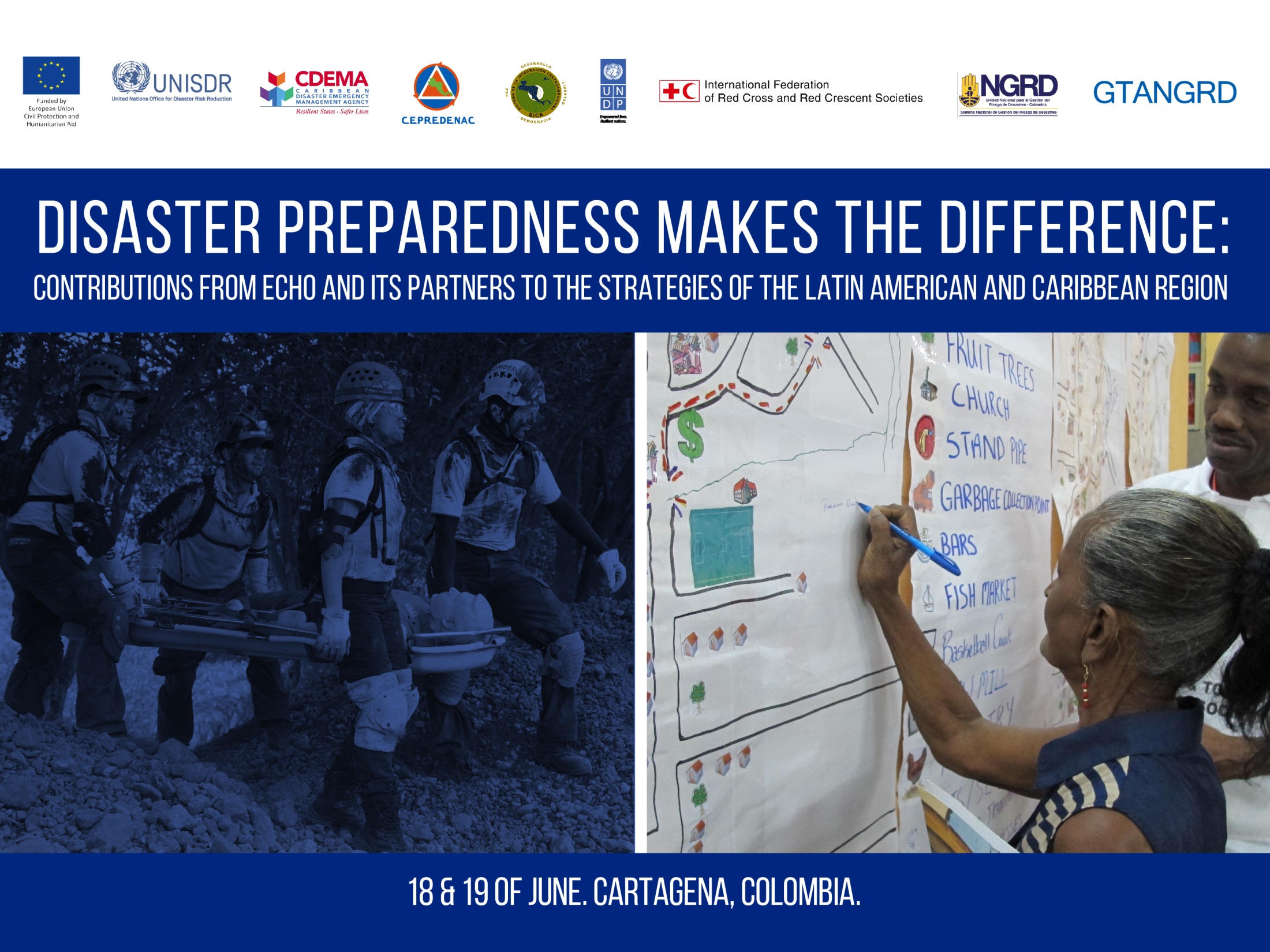 Ronald Jackson, Executive Director, CDEMA
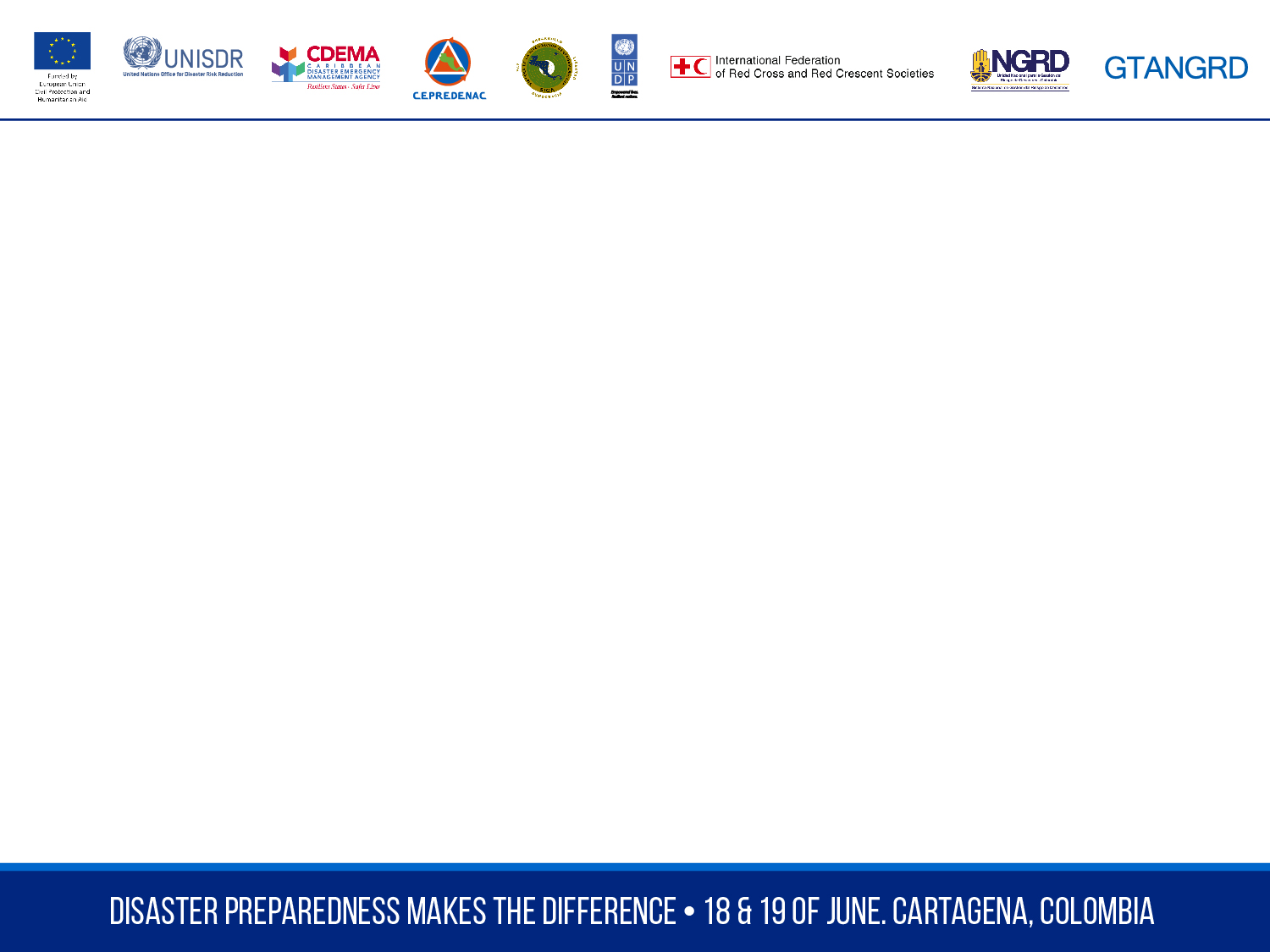 Regional Goal: Safer more resilient and sustainable Caribbean States
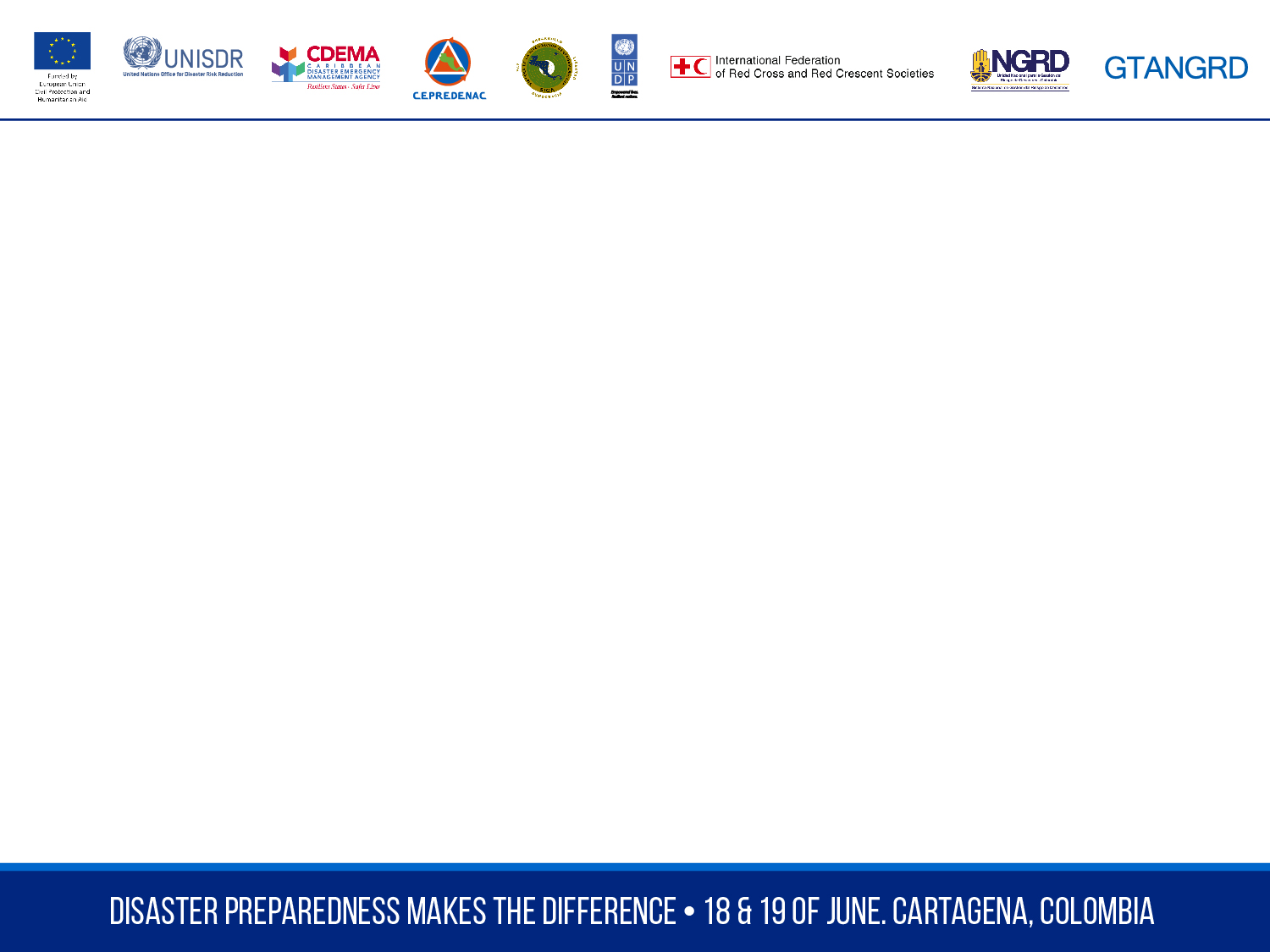 Contributions to the CDM Strategy
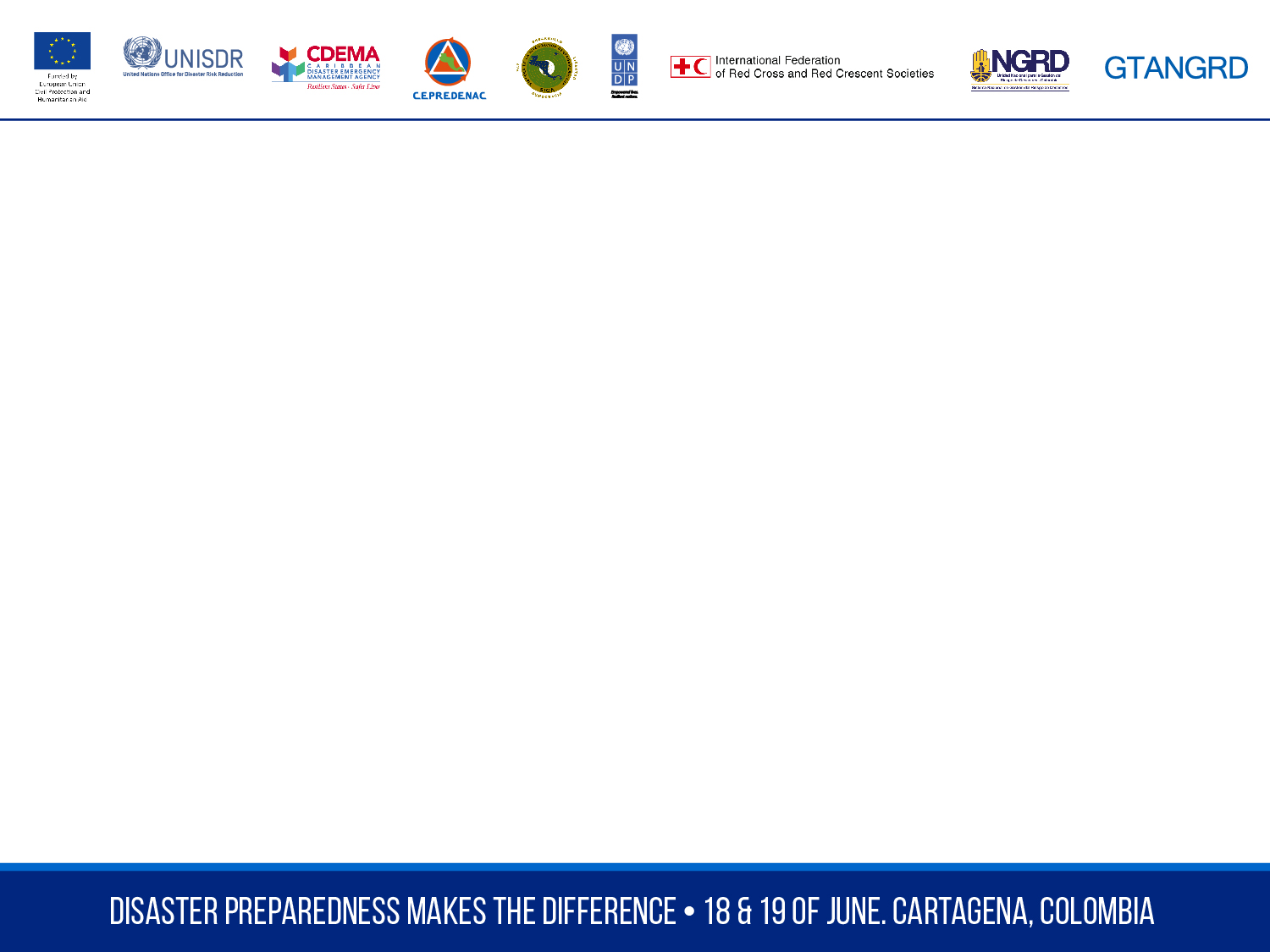 Identifying the Evidence
Investment in EWS 
Mitigation investments at the Community Level (SKN):
Support o building retrofitting 
Slope Stabilization (tree replanting)
Investment in organizing Community groups(ANU)
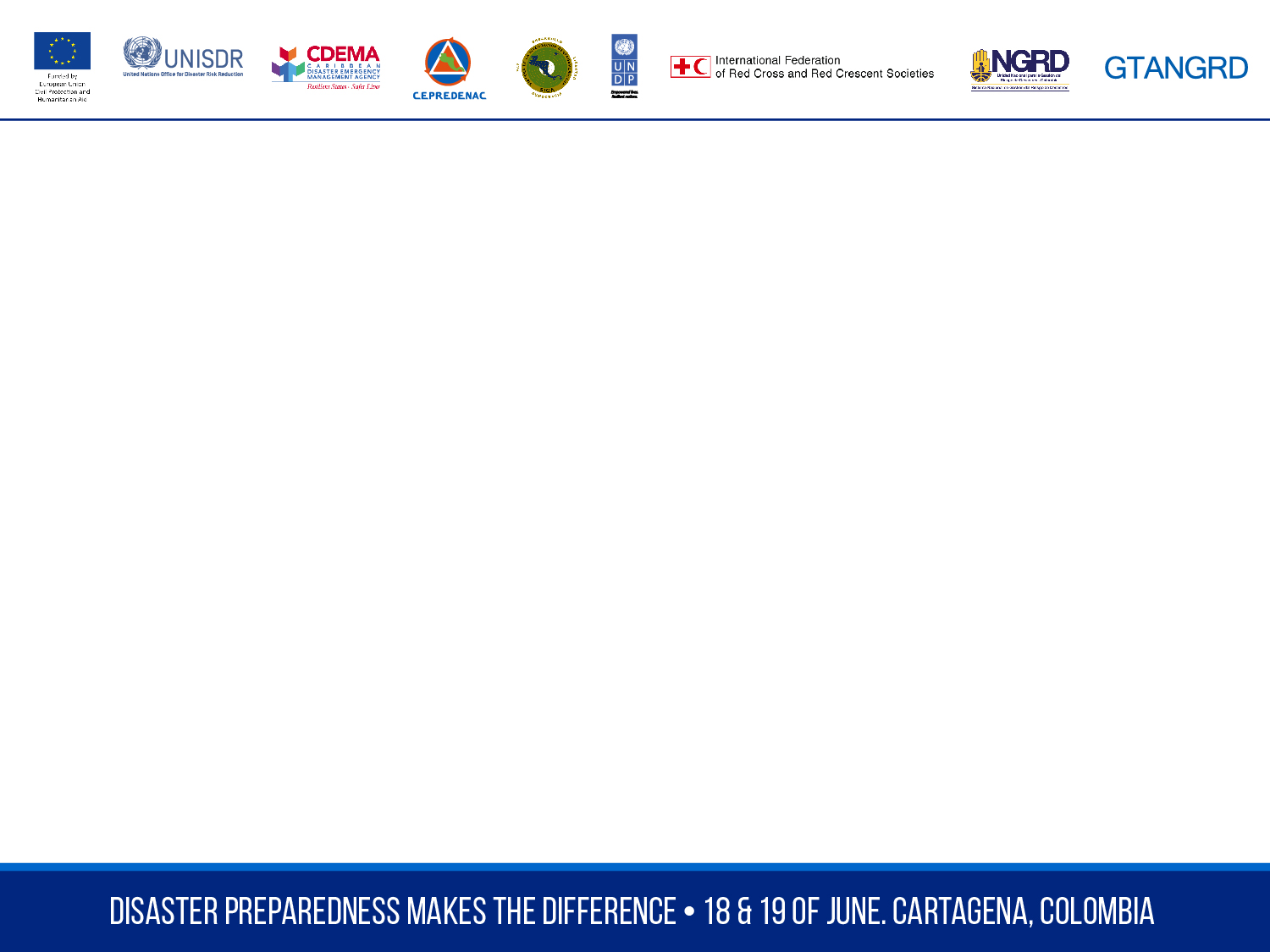 Identifying the Evidence
Haiti
Early warning / Rapid assessment / Temporary shelters management 
Risk mapping / Simulation exercises / SOP’s updates / Awareness 
Multi-Hazard approach / Water storage capacities / Awareness / Coordination 
Operational capacities thanks to WASH cholera response set-up / Flexible funding envelops to partners / Stock pre-positioning 
Awareness / Evacuation / Mitigation works / Pre-positioned NFI distributions.
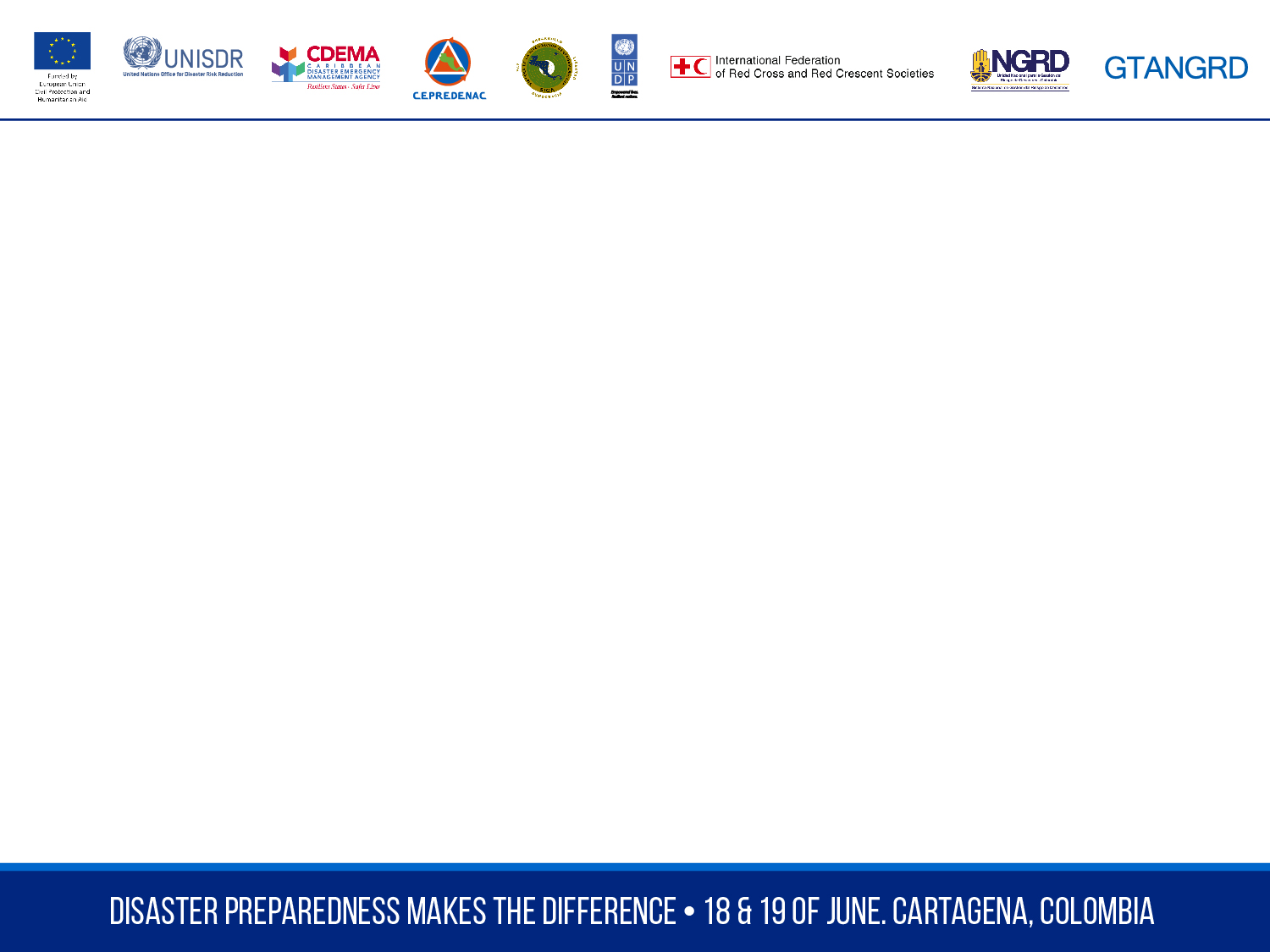 Outcomes of the interventions
Communities better prepared to respond to and cope with Hazard Impact.
Increased Knowledge and Awareness of Risks by Government Actors and Population
Better planning frameworks to advance EWS at the National and Community Level
Improved infrastructure for public notification and warning
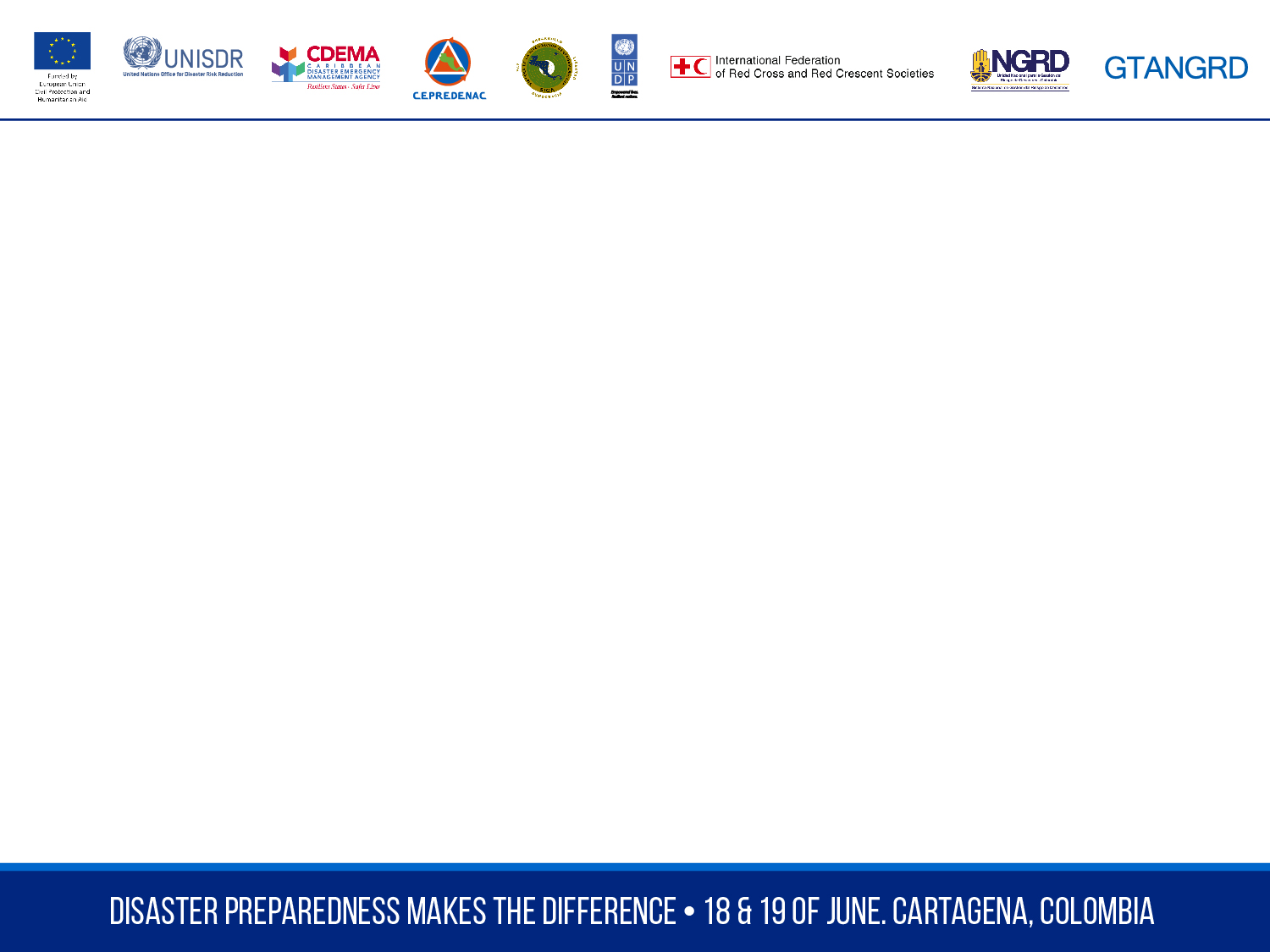 Success Factors
The impacts of most investments made is usually realized several years after the project closes
However Adverse events allows us to observe how successful these investments are. 
Work of Community Groups and IFRC in ANU
Resilience of housing stock in SKN
Data gathering from rain and water level monitoring gauges 
Haiti’s decision support process (facilitating awareness of vulnerable areas and evacuating and sheltering Vulnerable populations)
pre-positioning supplies and equipment
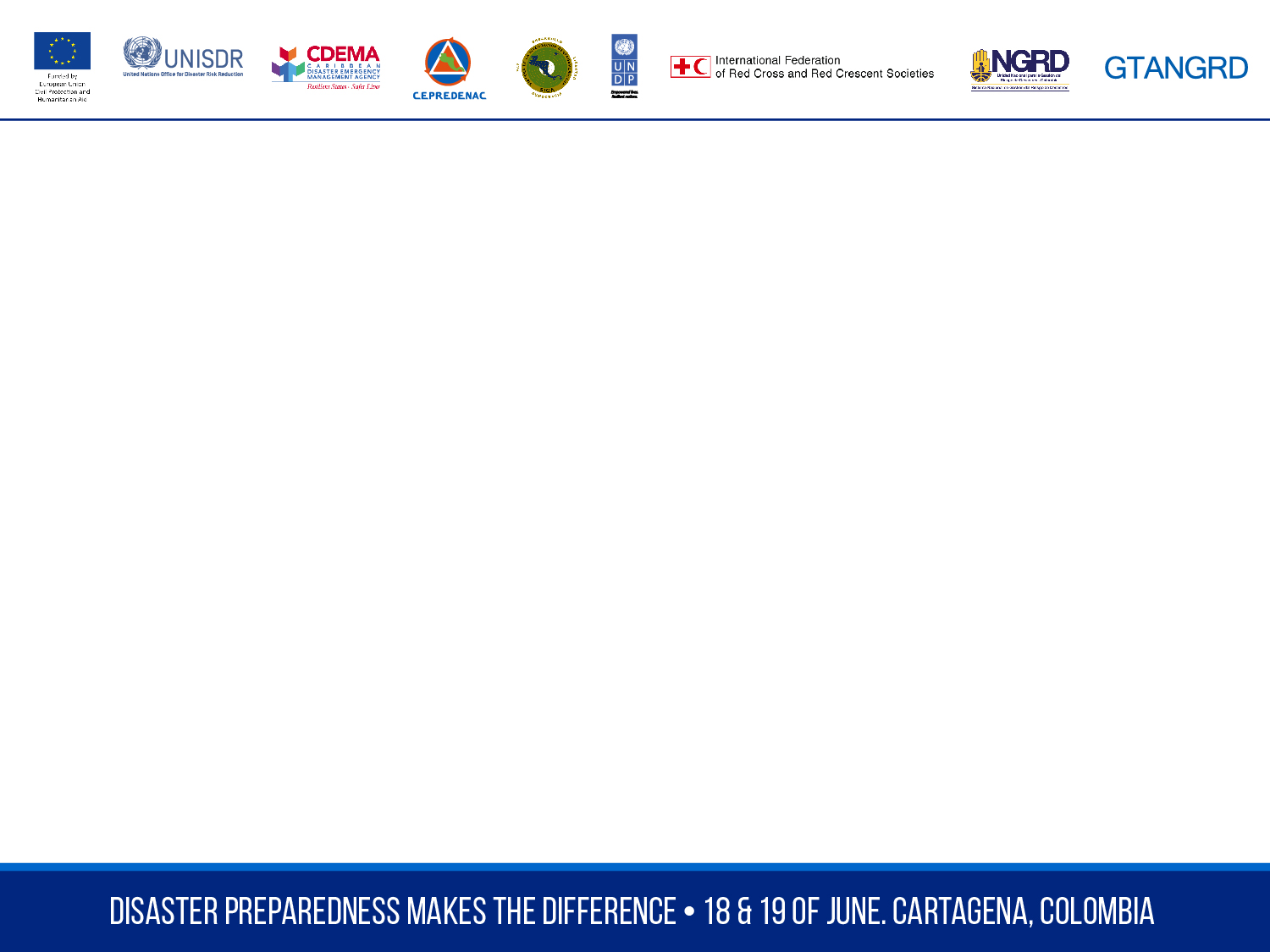 Communications/PR
Usually at two levels
Project partners
DIPECHO communication tools
Social Media
Video and Plays 
Media Engagement
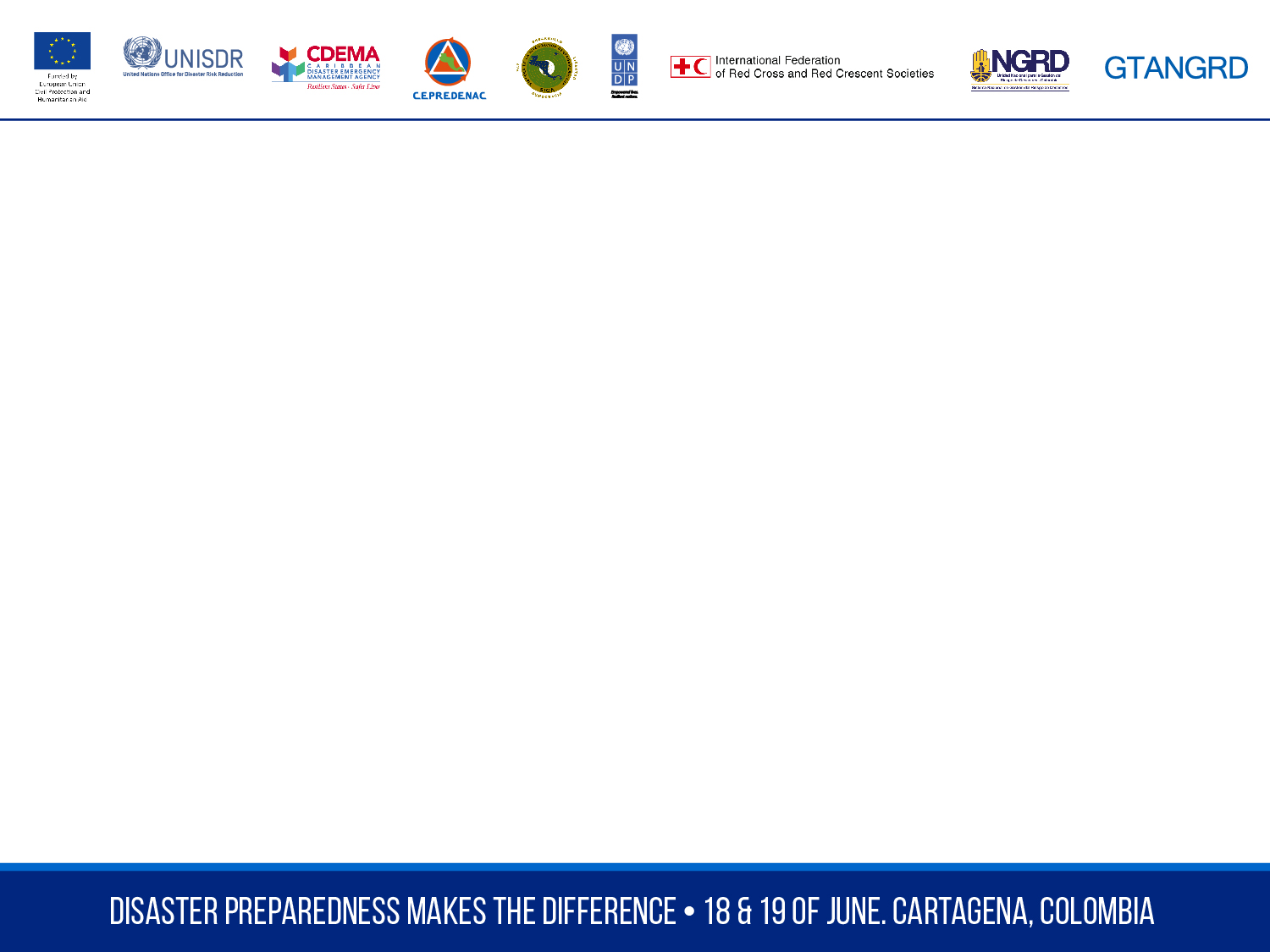 Recommended Enhancement
Sharing CDM Indicators for better alignment of evidence with CDM delivery
Continued engagement with CDEMA and Member States on Priority identification and matching initiatives that directly address these priorities
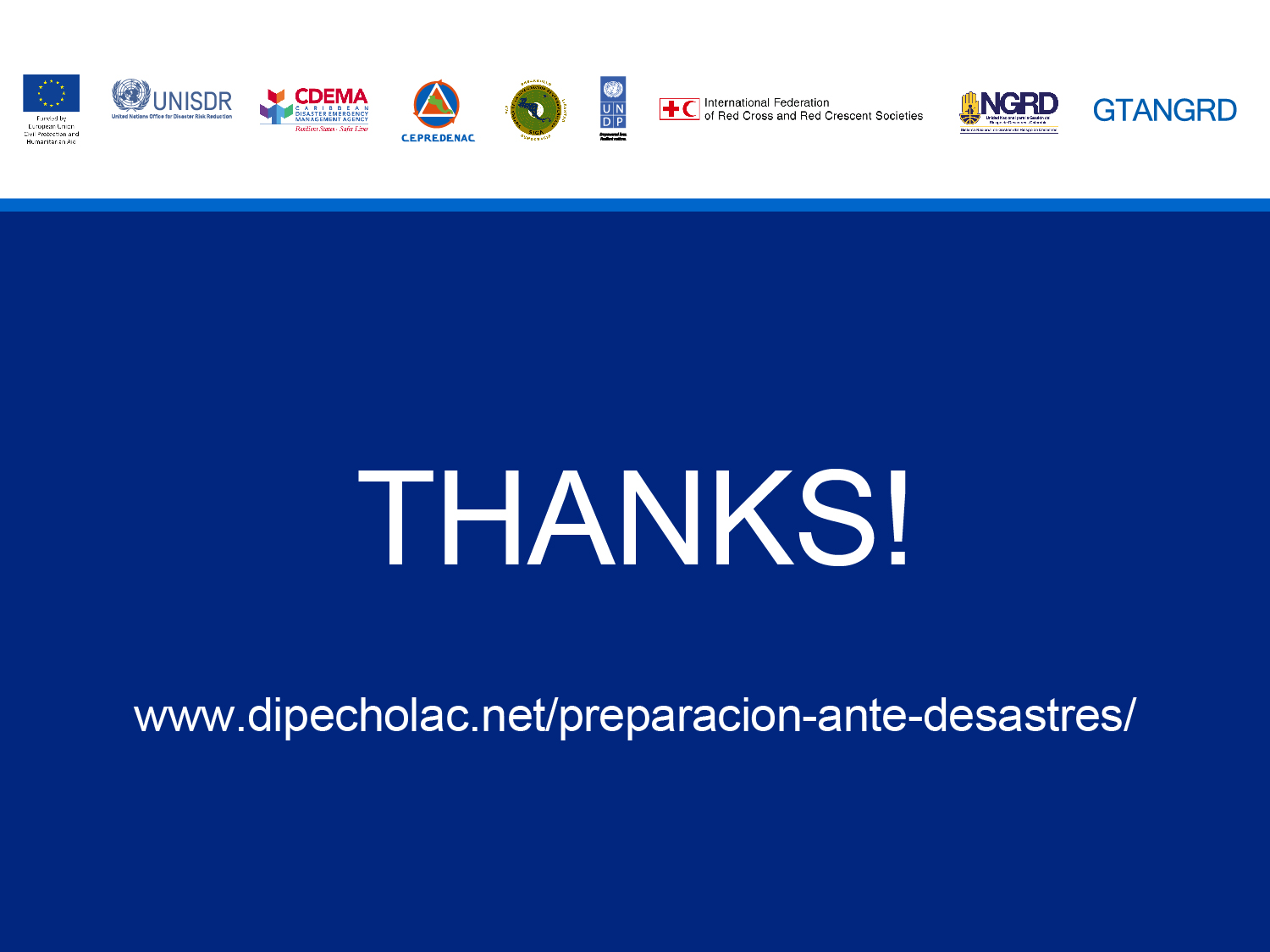